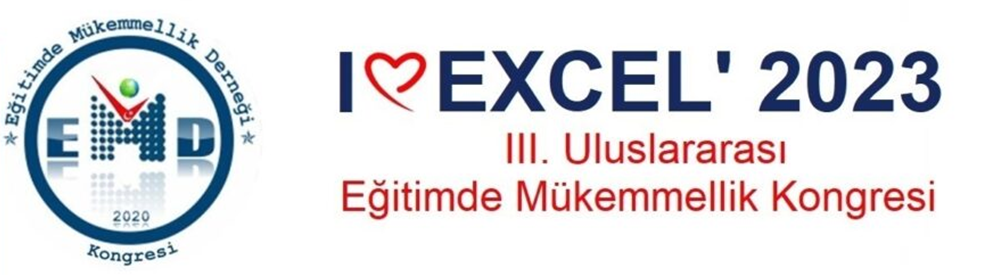 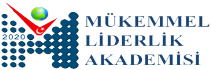 IEXCEL 2023
Sizlerle birlikte  ‘‘Hep Daha İyiye’’
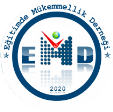 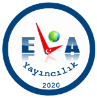 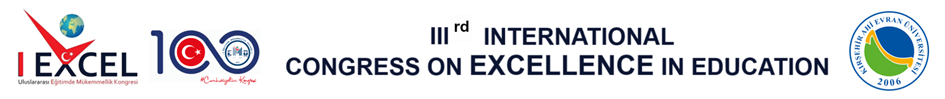 IEXCEL 2023 
  
Bildiri Özeti Sunu Formatı


(Not: Burada örnek bir bildiri sunusu hazırlanmış olmakla birlikte Bildiri Hazırlama Kurallarına uyarak kendinize göre bildirinizi hazırlayabilirsiniz)
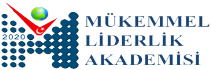 IEXCEL 2023
Sizlerle birlikte  ‘‘Hep Daha İyiye’’
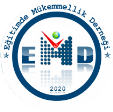 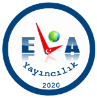 Sunu Hazırlama Kuralları
Sunumunuzu 15 dakika içerisinde (10 dakika sunum ardından 5 dakika soru ve cevap) bitecek şekilde planlayınız.
 Sunumunuzun 15 slaydı aşmamasına özen gösteriniz.
Sunu genelinde 1,5 satır aralığı, başlık için 36 punto, metin için 24 punto kullanınız. 
 Sunu metninin 7 satırı ve her satırda 7 kelimeyi aşmamasına dikkat ediniz.
 Metinde vurgulamak istediğiniz ifadeyi büyük punto veya farklı renkte yapınız.
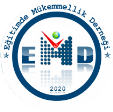 Buraya Çalışmanın Tam Adını Yazınız
Yazarın Adı Soyadı	   Yazarın Adı Soyadı   	Yazarın Adı Soyadı
Kurumu 			   Kurumu				Kurumu
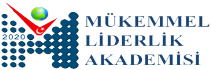 IEXCEL 2023
Sizlerle birlikte  ‘‘Hep Daha İyiye’’
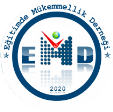 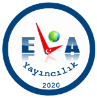 Sunum Planı
1.
2.
3.
4.
5.
6.
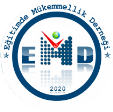 1. Problem Durumu
Araştırmanın;
 Konusu 
 Kuramsal arka planı, 
 Problemi,
 Önemi,
 Özgün kılan özelliği, 
 Varsa sayıltılar (varsayımlar),
 Varsa sınırlılıklar bu bölümde yer almalıdır.
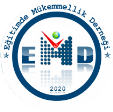 2. Araştırmanın Amacı
Bu bölümde;
 Araştırmanın genel amacı veya problem cümlesi,
 Genel amaca ulaşmak için araştırma soruları / hipotezler
yer almalıdır
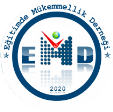 3. Yöntem
Bu bölümde;
 Araştırma modeli
 Veri toplama aracı ve yöntemi
 Evren ve örneklem / Çalışma grubu
 Verilerin analizi 
yer almalıdır.
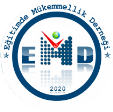 4. Bulgular
Bu bölümde;
 Bulgular açıklanmalı ve yorumlanmalıdır.
 Bulgular, alanda benzer konuda yapılmış araştırma bulgu ve sonuçları ile karşılaştırılarak yorumlanmalıdır. 
 Bulgular sunulurken tablo, grafik, şekil kullanılmalı; metin kısıtlı tutulmalıdır.
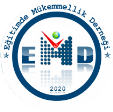 5. Sonuç ve Öneriler
Bu bölümde;
 Araştırmada ulaşılan sonuç verilmeli,
 Sonuçlara ilişkin araştırmacılara ve uygulayıcılara yönelik öneriler sunulmalıdır
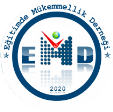 6. Kaynakça
Bu bölümde;
 APA 7 Formatına göre kullandığınız kaynakları veriniz
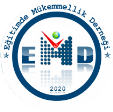 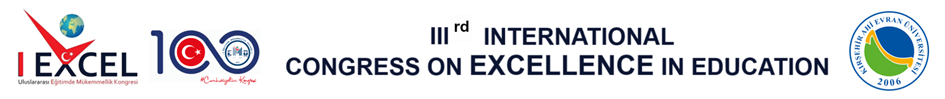 Katılım ve Katkılarınız için 
Teşekkür Ederiz
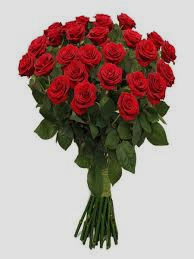 1. Yazar: Adı ve Soyadı
2. Yazar: Adı ve Soyadı 
3. Yazar: Adı ve Soyadı 
4. Yazar: Adı ve Soyadı
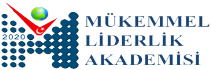 IEXCEL 2023
Sizlerle birlikte  ‘‘Hep Daha İyiye’’
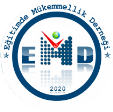 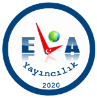